Script
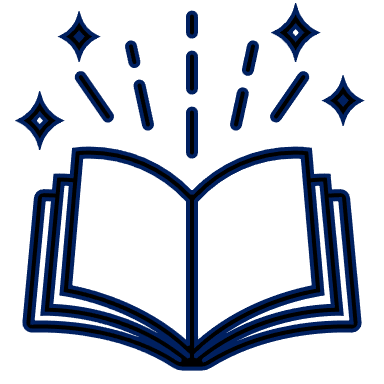 pp. 58 à 62
Ovogenèse : vue d’ensemble
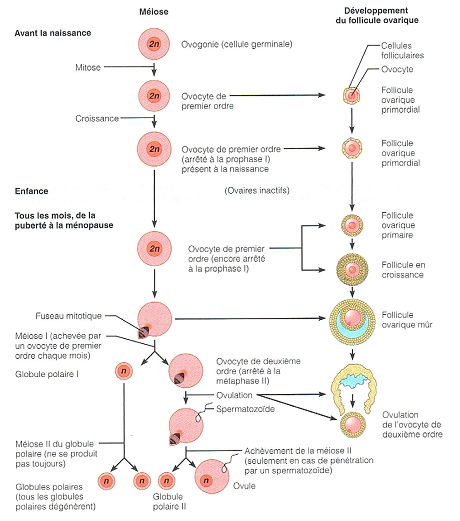 Jusqu’à maintenant : focus seulement sur l’ovocyte.

Réalité : l’ovocyte est dans l’ovaire, entourée de cellules.

Follicule = ovocyte + cellules folliculaires (épithéliales)
Ovocyte de 1er ordre
(prophase 1)
Ovocyte de 2e ordre
(métaphase 2)
[Speaker Notes: Follicule primaire dès que follicule primordial commence à grandir (15 par mois) et 1 seul deviendra follicule ovarique mûr.
Rôle cellules folliculaires : nourrire (trophique), endocrine (corps jaune)]
Cycles sexuels féminins
Cycle ovarien
 Cycle utérin
 Cycle du col de l’utérus
 Cycle des températures
Cycle ovarien (= cycle menstruel)
Série de phénomènes mensuels se déroulant dans l’ovaire et associés à la maturation d’un ovocyte de 2e ordre (gamète féminin)

Durée :
~ 28 jours

Lieu :
Cortex des ovaires

2 phases
Phase folliculaire(pré-ovulatoire)
Phase lutéale(post-ovulatoire)
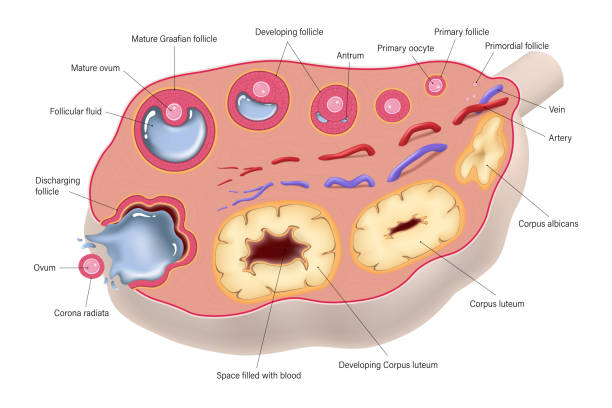 Cortex = « écorce »  bord des ovaires
[Speaker Notes: Possible 21 à 40 jours
Cortex = écorce]
Cycle ovarien : phase folliculaire
- 4 à 5 mois
Follicule primordial
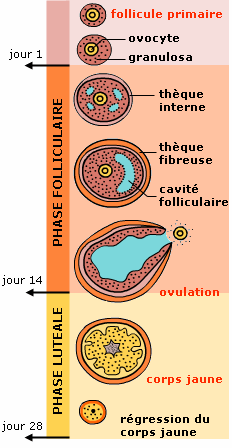 Phase folliculaire (pré-ovulatoire)

Quand ?
Jours 1 à 14 (variable)
Jour 1 = 1er jour de menstruation

Quoi ?
Croissance de ~ 10 follicules
Ovulation
Follicule = ovocyte + cellules folliculaires (épithéliales)
Cycle ovarien : phase lutéale
- 4 à 5 mois
Follicule primordial
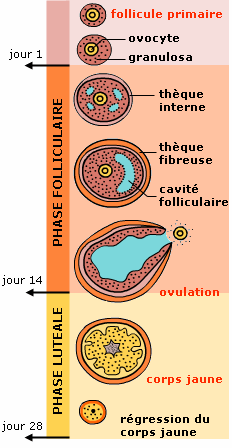 Phase lutéale (post-ovulatoire)

Quand ?
Jours 15 à 28 (toujours 14 jours)

Quoi ?
Corps jaune actif
Ovulation
[Speaker Notes: Possible 21 à 40 jours]
Cycle ovarien : durée variable
La durée d’un cycle peut varier (21 à 40 jours)
Cycle court (21 jours)

Phase folliculaire :
Ovulation :
Phase lutéale :
Cycle long (40 jours)

Phase folliculaire :
Ovulation :
Phase lutéale :
26 jours
7 jours
26e jour
7e jour
14 jours
14 jours
La phase lutéale est toujours 14 jours
Phase folliculaire = temps total – phase lutéale
Ovulation à la fin de la phase folliculaire
[Speaker Notes: Possible 21 à 40 jours]
Cycle ovarien : phase folliculaire – étape 1
- 4 à 5 mois
Follicule primordial
~ 10 follicules primordiaux  follicules primaires
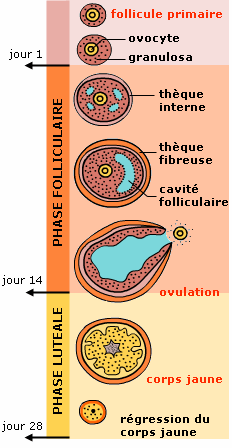 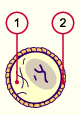 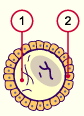 Les cellules folliculaires (2) entourant l’ovocyte de 1er ordre (1) croissent et changent de forme
Cycle ovarien : phase folliculaire – étape 2
- 4 à 5 mois
Follicule primordial
follicules primaires  follicules secondaires
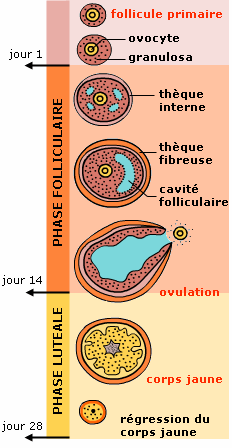 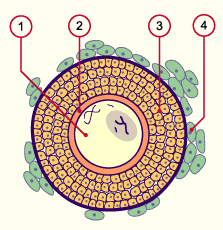 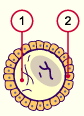 Les cellules folliculaires prolifèrent  formation d’un épithélium = couche granuleuse (3)
Un tissu conjonctif se forme à l’extérieur = la thèque
Une membrane est sécrétée autour de l’ovocyte de 1er ordre = zone pellucide.
Cycle ovarien : phase folliculaire – étape 3
- 4 à 5 mois
Follicule primordial
follicules secondaires  follicules tertiaires
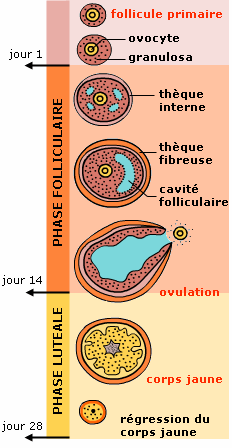 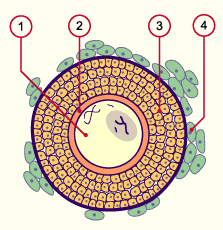 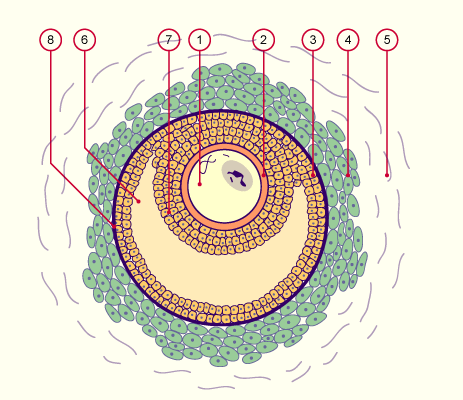 Formation d’une cavité remplie de liquide
La thèque se divise en 2 : thèque interne et thèque externe
La thèque interne et la couche granuleuse sécrètent de l’oestrogène
Cycle ovarien : phase folliculaire – étape 4
- 4 à 5 mois
Follicule primordial
1 seul follicule tertiaire  follicule de De Graaf
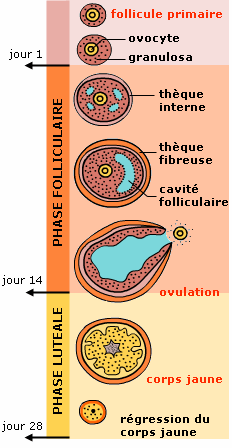 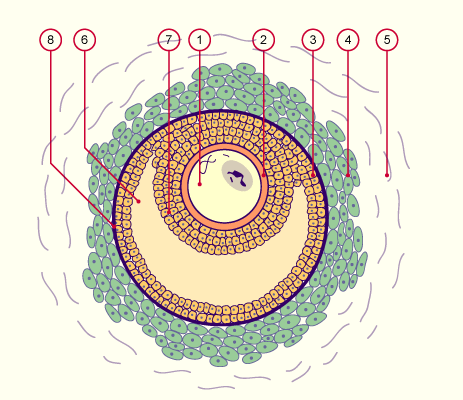 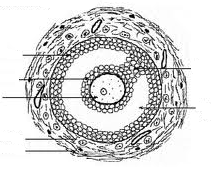 Les autres follicules dégénèrent
Cavité grandit  l’ovocyte de 1er ordre est isolé, entouré d’une couche de cellules = corona radiata
L’ovocyte de 1er ordre termine la méiose jusqu’à la métaphase 2  ovocyte de 2e ordre
Cycle ovarien : phase folliculaire
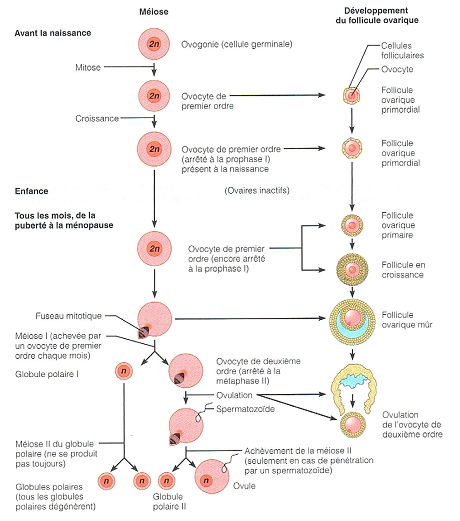 ~ 10 follicules primordiaux
Ovocyte de 1er ordre
(prophase 1)
follicules primaires
follicules secondaires
follicules tertiaires
1 seul follicule de De Graaf
(non visible)
Ovocyte de 2e ordre
(métaphase 2)
Ovulation
[Speaker Notes: Possible 21 à 40 jours]
Cycle ovarien : ovulation
- 4 à 5 mois
Follicule primordial
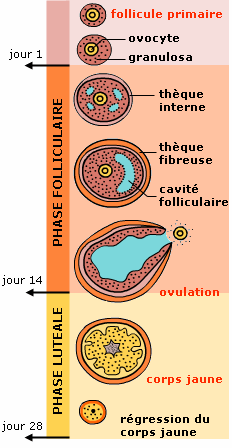 14e jour
Follicule de De Graaf fusionne avec la paroi de l’ovaire
Ovocyte de 2e ordre + corona radiata éjectés dans les trompes de Fallope.


Note : si plusieurs ovocytes de 2e ordre éjectés en même temps  faux jumeaux possibles
Cycle ovarien : phase lutéale
- 4 à 5 mois
Follicule primordial
Les cellules granuleuses + thèque interne restées dans l’ovaire s’hypertrophient (augmentent de volume)
= Corps jaune
sécrète de la progestérone

2 avenirs possibles
 Fécondation  corps jaune subsiste jusqu’au 3e mois
 Fécondation  corps jaune subsiste 10 jours puis dégénère.
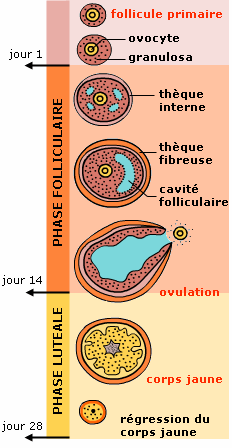 Cycle ovarien
Follicule tertiaire
Follicule secondaire
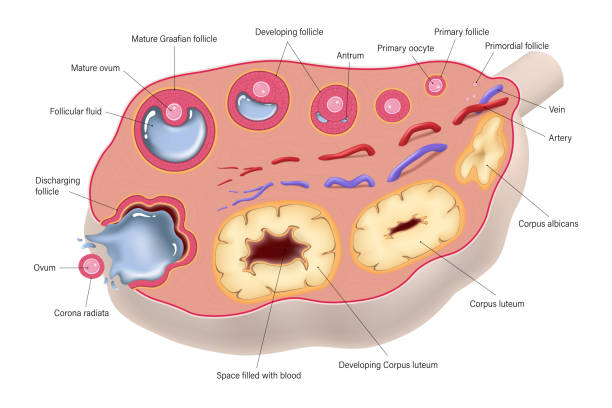 Follicule primaire
1 Follicule de De Graaf
Follicule primordiale
Ovulation
Ovocyte 2e ordre
Corona radiata
Corps jaune
Thèque interne + cellules granuleuses
Cycle ovarien
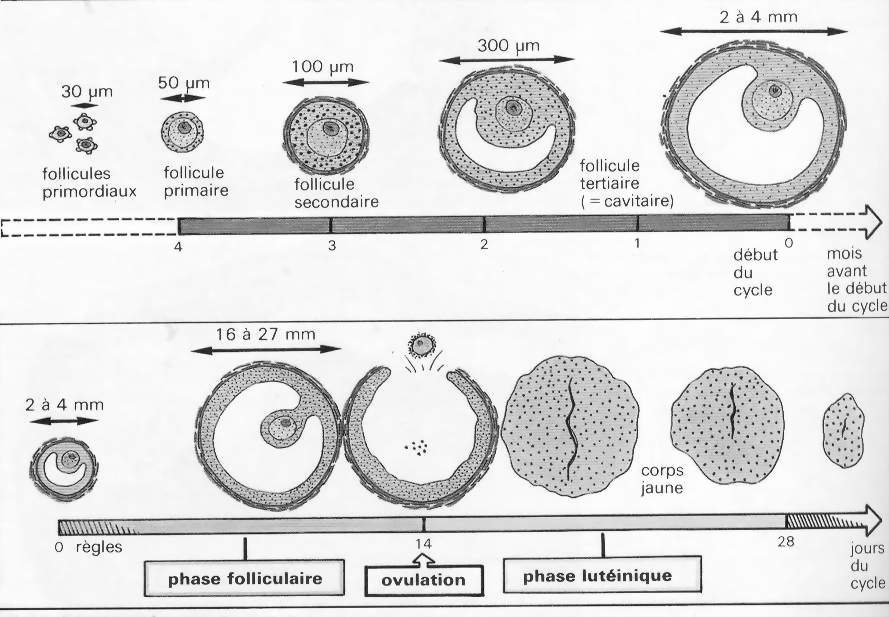 1 Follicule de De Graaf
Cycles sexuels féminins
Cycle ovarien
 Cycle utérin
 Cycle du col de l’utérus
 Cycle des températures
Utérus : anatomie (rappel)
Cavité utérine
Périmètre (externe)
Myomètre (médiane)
Endomètre (interne)
2 couches
 BasaleToujours présente.
 FonctionnelleLa taille varie selon le cycle menstruel
Très vascularisé
Zone d’implantation de l’ovocyte fécondé
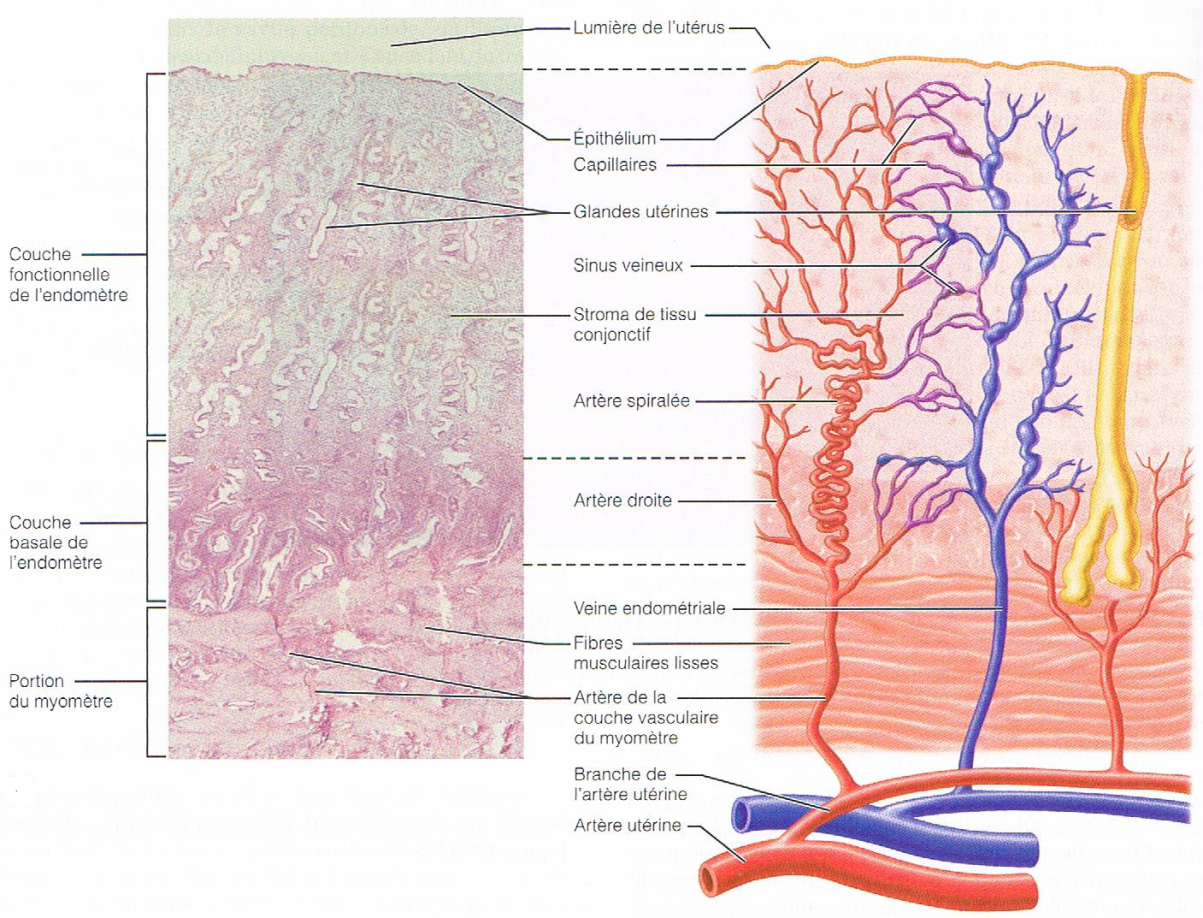 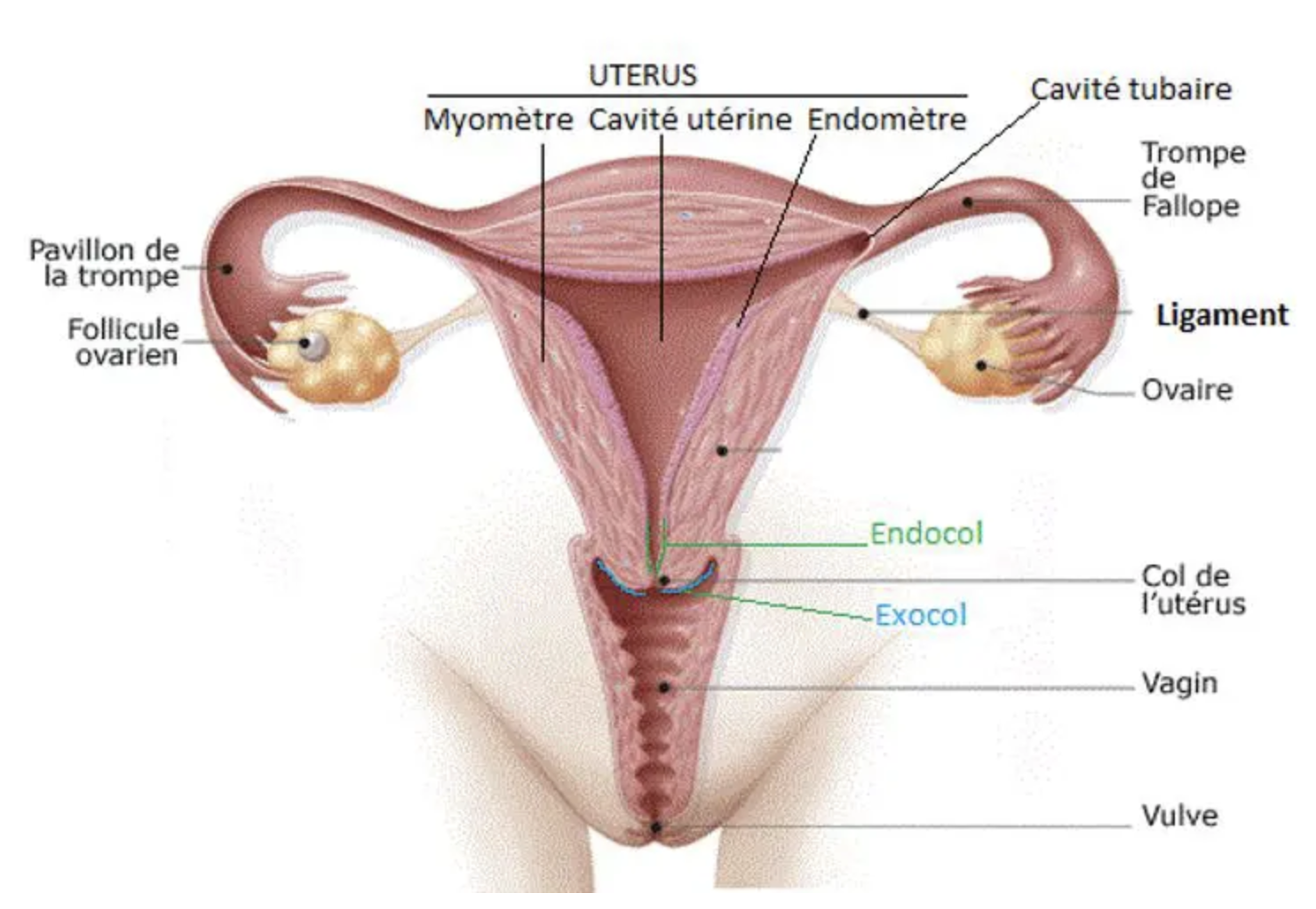 Myomètre
Cycle utérin (= cycle menstruel)
Série de modifications cycliques subies par l’endomètre chaque mois en réponse aux variations des taux sanguins des hormones ovariennes.

 Durée
~ 28 jours

L’utérus est réceptif à l’implantation de l’ovule fécondée seulement durant une courte période chaque mois
~ 7 jours post ovulation
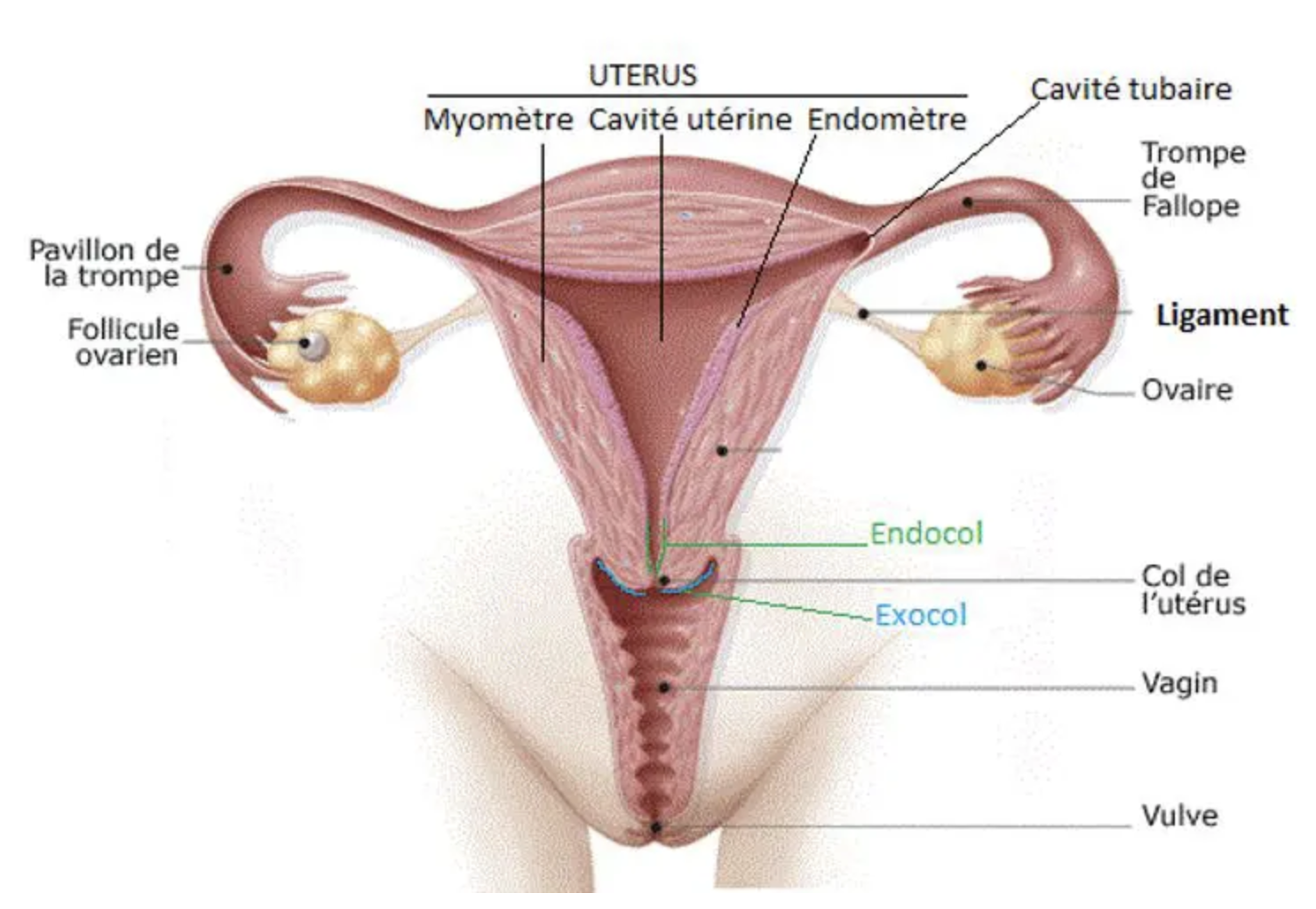 [Speaker Notes: Possible 21 à 40 jours]
Cycle utérin
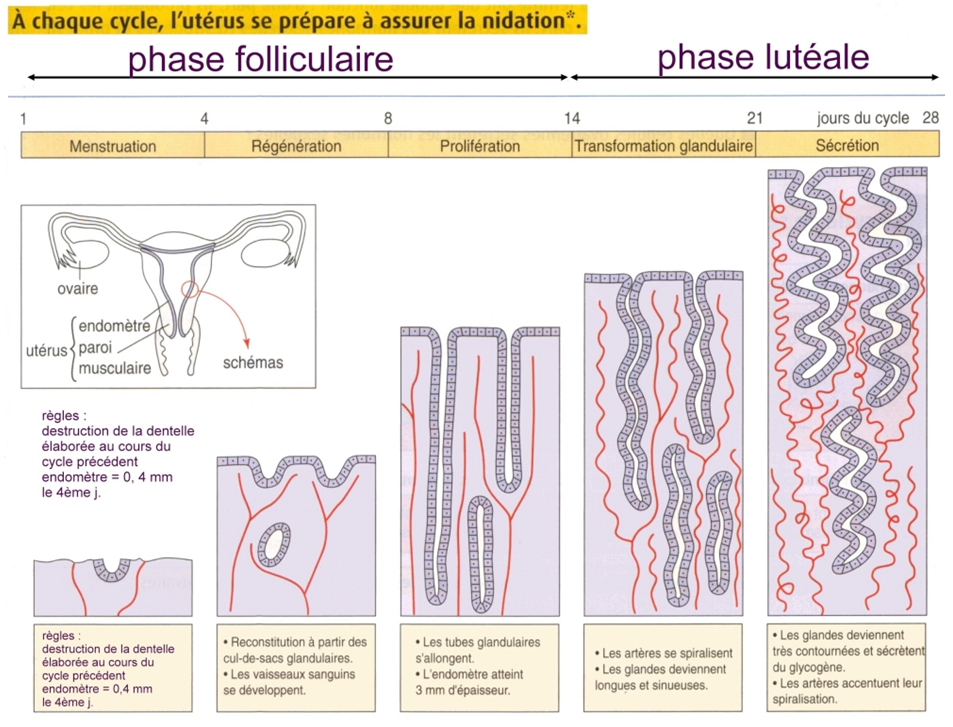 3 phases :

 Phase menstruelle
 Phase de croissance accélérée de l’endomètre
 Phase sécrétoire
Cycle utérin : phase menstruelle
Phase menstruelle
Quand ?
Jour 1 à 4 (4 jours)

Déclenchement ?
Dégénérescence du corps jaune signaux

Conséquence ?
Vaisseaux spiralés se rompent Hémorragie (saignements) = menstruations

 Déchets de muqueuse + sang incoagulable

Convention : 1er jour de menstruation = 1er jour du cycle utérin & ovarien
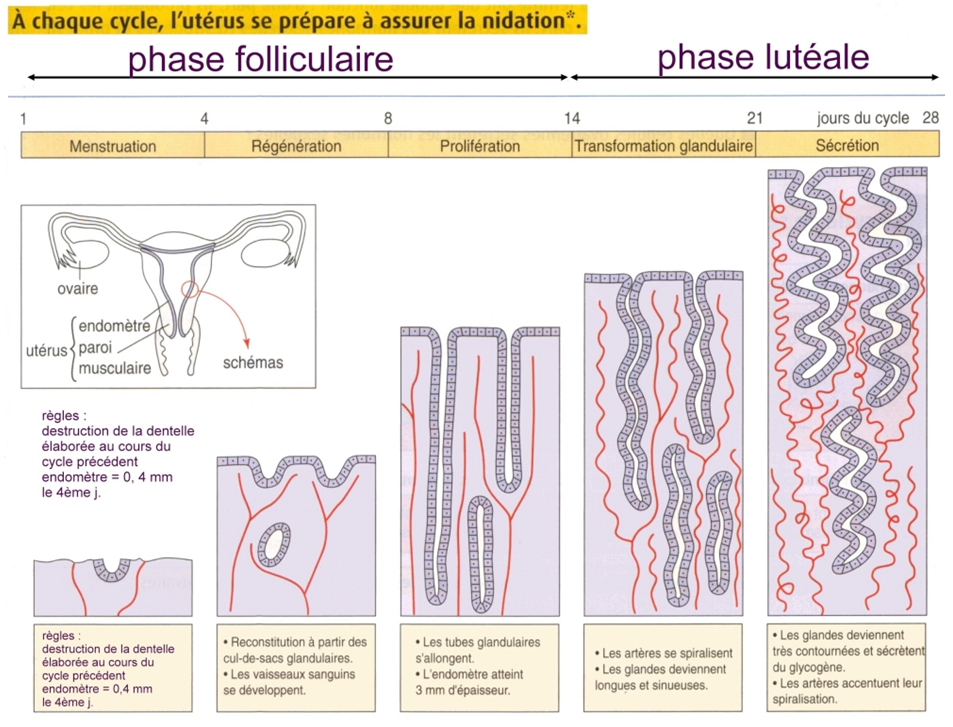 [Speaker Notes: Corps jaune dégénère  chute du taux de progestérone + oestradiol  constriction artères  perte d’irrigation  détachement paroi]
Cycle utérin : phase de croissance accélérée
Phase de croissance accélérée de l’endomètre
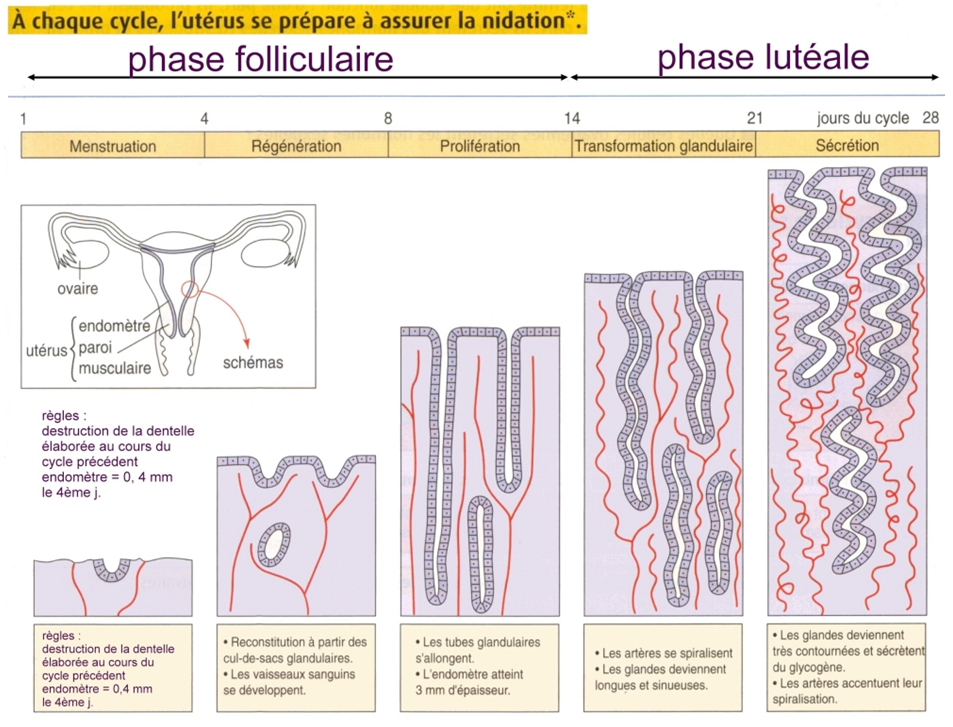 Quand ?
Jour 4 à 14 (10 jours)

Quoi ?
Couche fonctionnelle se régénère à partir de la couche basale
Glandes et vaisseaux se développent
[Speaker Notes: Avant ovulation : follicules en croissance sécrètent oestradiol  stimule développement de couche fonctionnelle.
Synchronisé avec phase folliculaire.]
Cycle utérin : phase sécrétoire
Phase sécrétoire
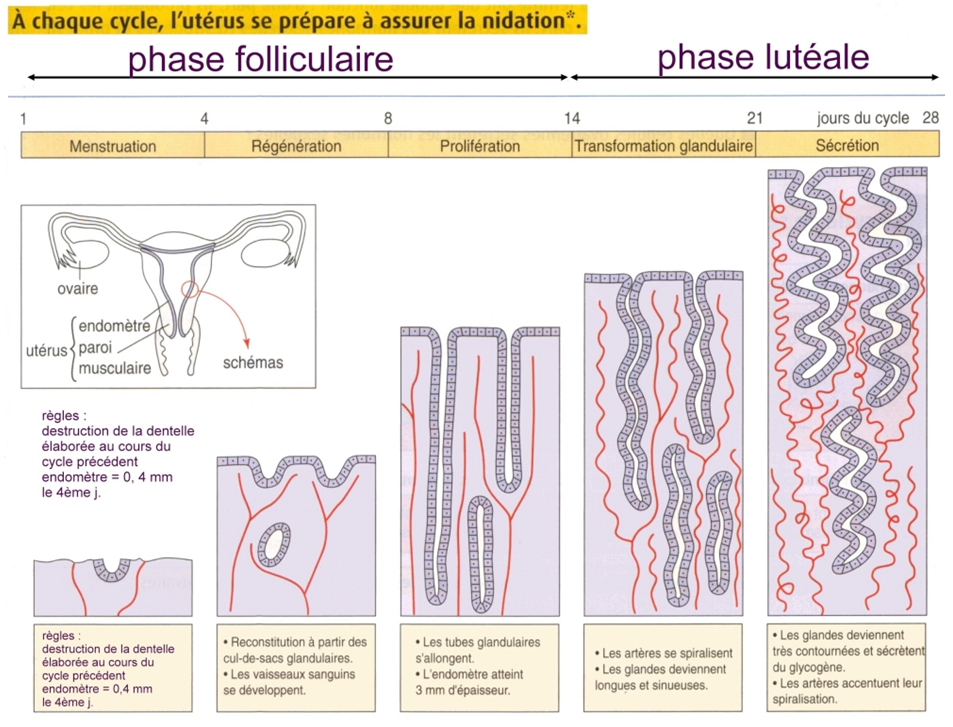 [Speaker Notes: Après ovulation : corps jaune sécrète oestradiol + progestérone  stimule maintien de couche fonctionnelle.
Synchronisé avec phase lutéale.]
Cycle utérin : endométriose
Localisation de cellules d’endomètre en dehors de la cavité utérine (ovaire, trompes de Fallope, intestin, vessie, …).
Tissu s’épaissit avec le cycle !
Douleurs, saignements

1/10 Femmes

Traitement
Hormones
Chirurgie
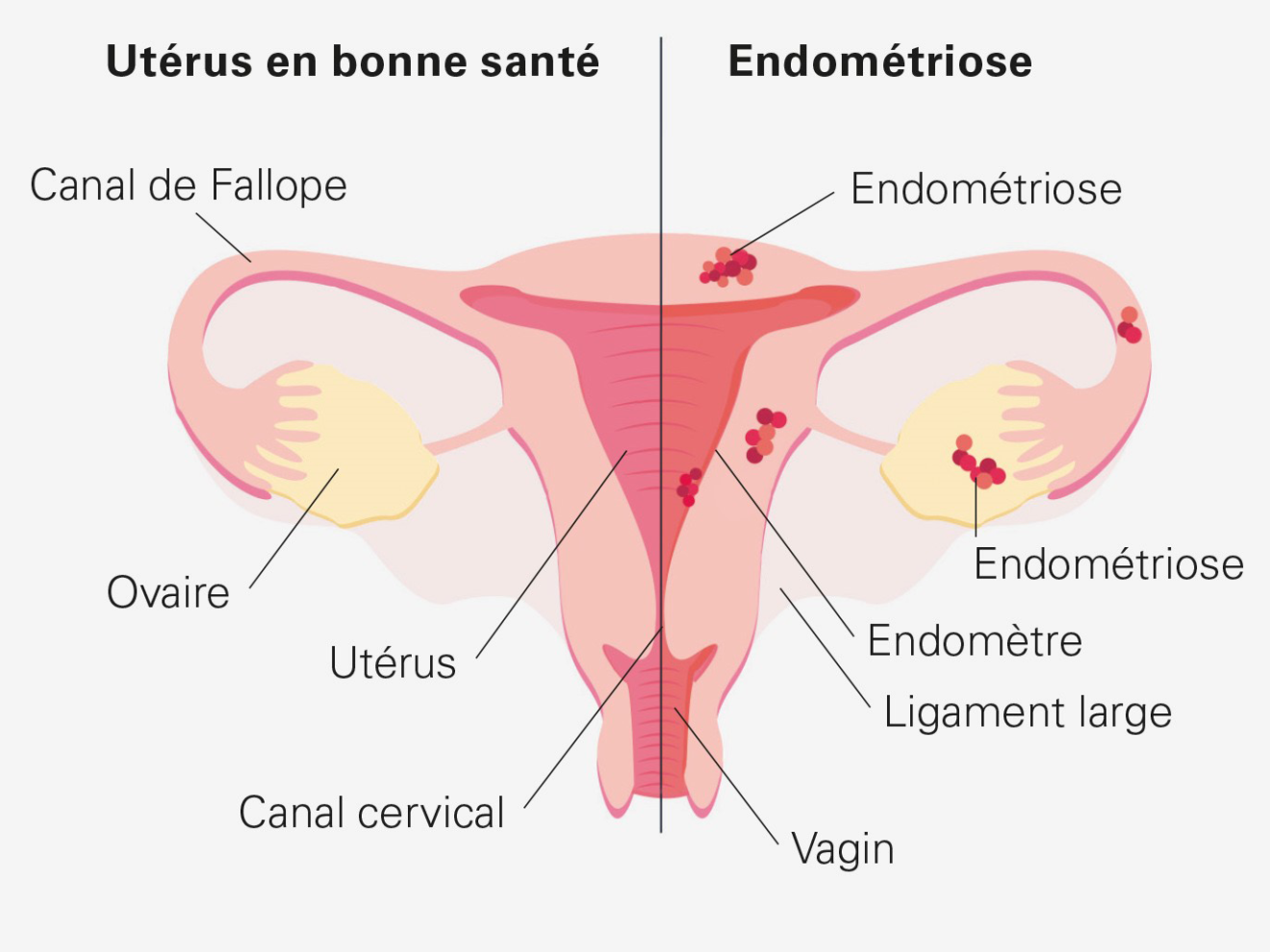 [Speaker Notes: Ectopique = en dehors]
Cycles sexuels féminins
Cycle ovarien
 Cycle utérin
 Cycle du col de l’utérus
 Cycle des températures
Col de l’utérus : anatomie
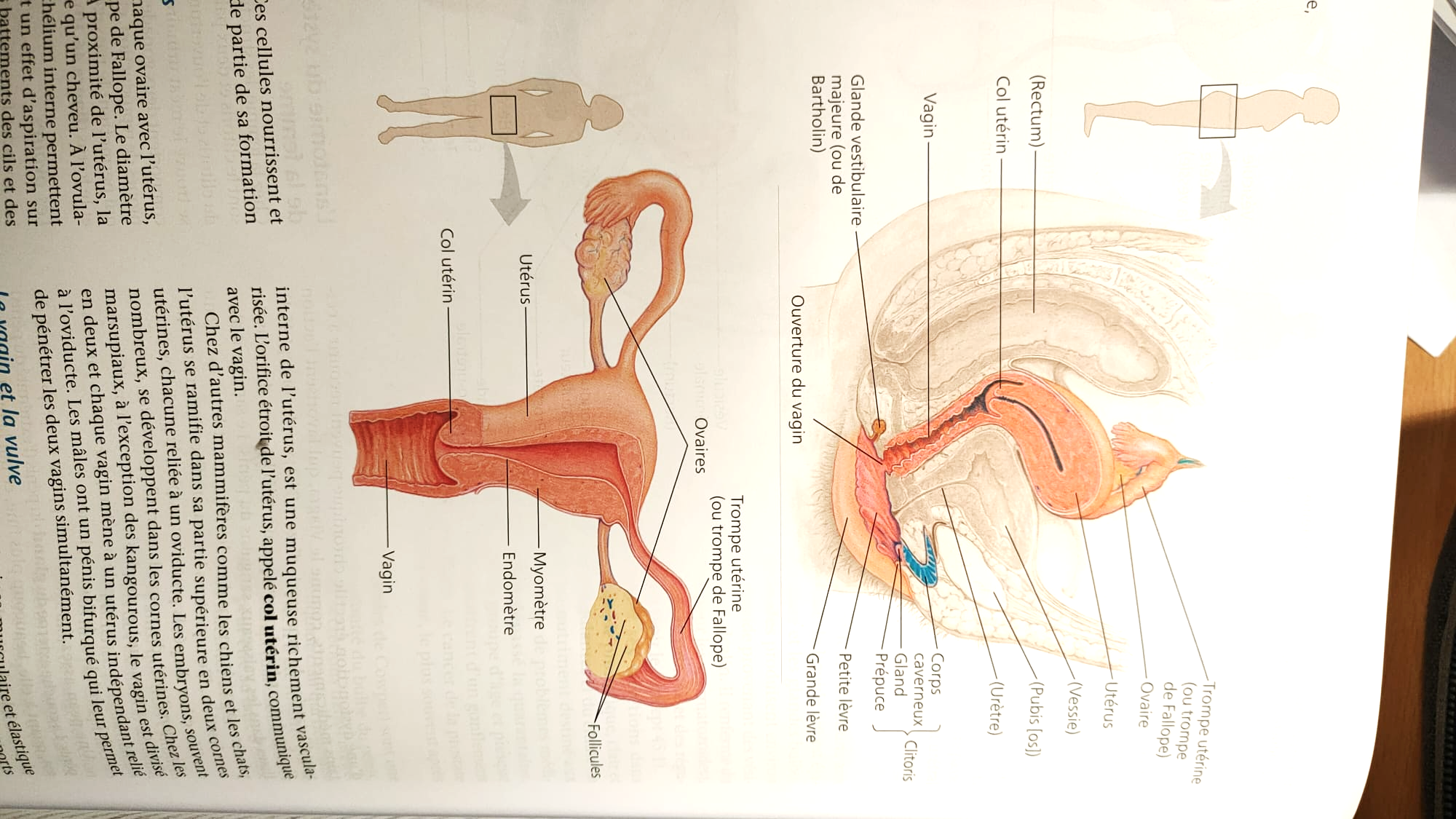 Le col de l’utérus est composé de cellules épithéliales
Sécrète la glaire cervicale
Mucus + glycoprotéines
Corps de l’utérus
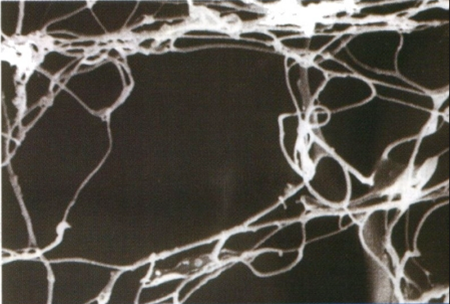 Col de l’utérus
[Speaker Notes: Mucus = liquide sécrété par glandes mucipares. Eau + protéines.]
Cycle du col de l’utérus
La fluidité de la glaire varie de façon cyclique.
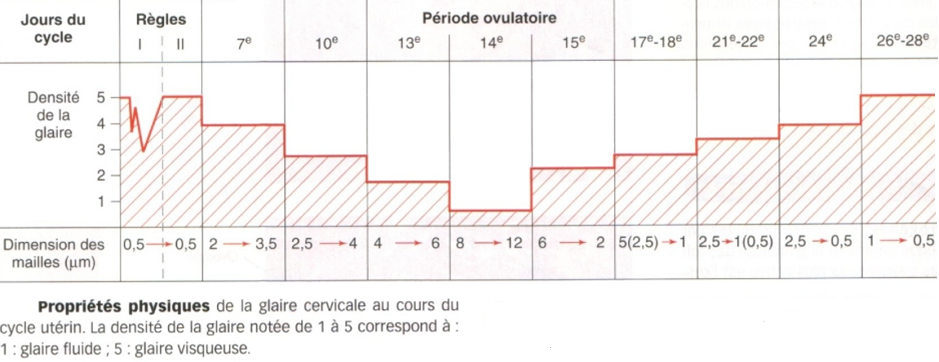 Visqueux, imperméable aux spermatozoïdes
Fluide, perméable aux spermatozoïdes
[Speaker Notes: La glaire forme des mailles. Ces mailles s’ouvrent sous l’action de l’oestradiol et laissent plus facilement passer les spermatozoïdes.]
Cycles sexuels féminins
Cycle ovarien
 Cycle utérin
 Cycle du col de l’utérus
 Cycle des températures
Cycle des températures
La température corporelle matinale varie de façon cyclique.
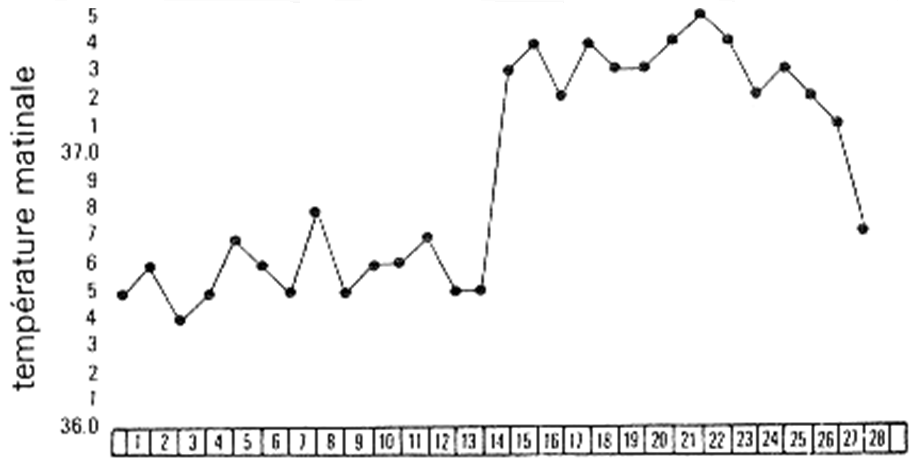 « contraception »
à l’époque
Ovulation
Régulation hormonale des cycles
Cycle ovarien
 Cycle utérin
 Cycle du col de l’utérus
 Cycle des températures

Ces cycles sont régulés et synchronisés grâce à des hormones
Hormones sexuelles féminines
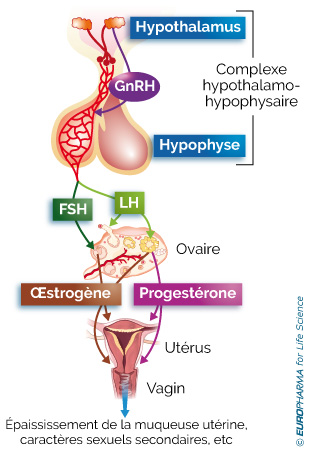 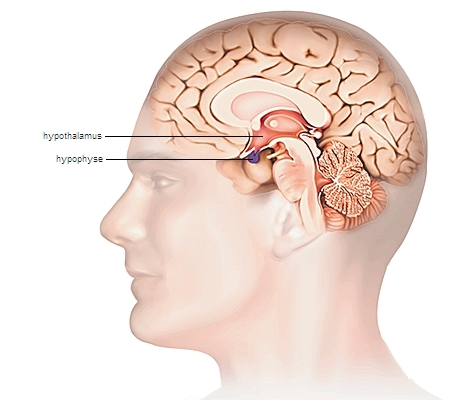 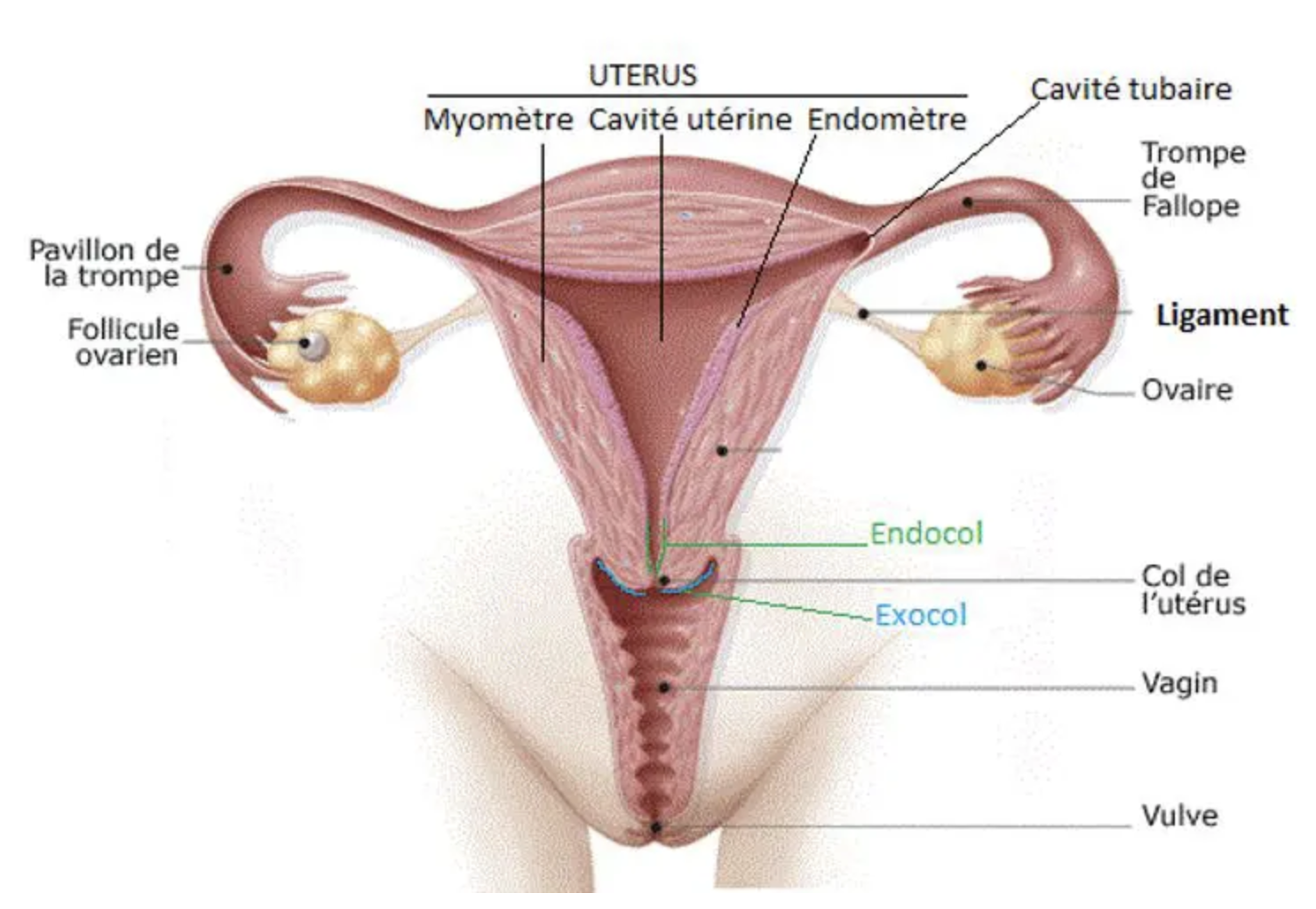 [Speaker Notes: Mucus = liquide sécrété par glandes mucipares. Eau + protéines.]